Adaptive hints
Zhen Zhai
Professor Yoav Freund
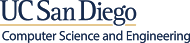 [Speaker Notes: Open edX allow hint generation.
How we write hints, what hint we think would be helpful to students.
UCSD team lead of adaptive hints research group.]
Outlines
Student Behavior Analysis
Capturing and Amortizing Hint Generation

Pattern Based Adaptive Hints
[Speaker Notes: How students approach a problem differently.
How we generate hints.
What hints do we send. We call them …]
Student wastes time wondering
Student needs no help
Almost correct answer 1
Correct answer
Almost correct answer 3
Almost correct answer 2
Student wondering and gives up
[Speaker Notes: One correct answer
More than one almost correct answers
We studied three types of students.]
Capturing and Amortizing Hint Generation
TAs and Tutors
Find patterns in possible incorrect attempts.
Write hints before the problem set is released.

Student
Attempts the problems.
Captured by system if a student spends more than [3] minutes.

System
Parses student’s answer.
Identifies patterns in student’s answer and sends relevant hints.
Aggregates mistakes to identify confusion hotspots.

TAs and Tutors
Study hotspots to find patterns in mistakes.
Write more adaptive hints.
[Speaker Notes: Some hints when students start attempting the problem.
Less than 3 minutes -> students don’t need help
Some mistakes that was never captured by TAs and Tutors. Similar mistakes]
Pattern Based Adaptive Hints
Indicate the correct part of the answer. [System]
Give hint on incorrect part of the answer. [TA/Tutor]
Problem: How many 5-card hands are there in a standard 52 card deck such that the rank of all cards is 2-9 and there is at least one card that is 2,3 or 4.

     Solution:

     Student’s Attempt: 

     Hints:
The sub-expression (32!)/(5!*27!) is correct, it can also be written as C(32,5), which is the number of ways to choose 5 card hands from 2-9.
You need to subtract the number of hands in which there is no 2,3, or 4.
Thank you
Zhen Zhai
zzhai@eng.ucsd.edu
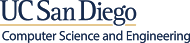